ОЦЕНКА ТЕХНОЛОГИИ РАБОТЫ С КРОВНЫМИ СЕМЬЯМИ ВОСПИТАННИКОВ ДЕТСКИХ СИРОТСКИХ УЧРЕЖДЕНИЙ, РЕАЛИЗУЕМОЙ В РАМКАХ ПРОЕКТА «НЕ РАЗЛЕЙ ВОДА. СМОЛЕНСКАЯ ОБЛАСТЬ»
Москва, январь 2019
Цель проведения оценки
Определить, что считать критериями эффективности проекта, в соответствии с этим узнать: является ли проект в его существующем виде эффективным.
Ключевые вопросы
1) Способствует ли работа сотрудников проекта «Не разлей вода. Смоленская область» (далее – Проект) с кровными семьями воспитанников подшефных ДУ качественным изменениям в жизненной ситуации детей и их кровных семей?
2) Что может быть изменено, усовершенствовано в работе технологии проекта «Не разлей вода. Смоленская область» с кровными семьями воспитанников подшефных ДУ?
Методология
Для сбора информации от специалистов была разработана форма описания случая, которая включала: перечень этапов работы со случаем, оценку трудозатрат специалистов на каждом этапе и оценку результатов работы.
 Для сбора информации от детей в ДУ была разработана анкета, предназначенная для самостоятельного заполнения ребенком в ходе интервью со специалистом фонда. Интервью проводили сотрудники, которые не работали с этим ребенком.
 Для сбора информации от детей в семьях и их родителей использовался отдельный комплект инструментов: опросный лист для родителей, опросный лист для детей, бланк наблюдения специалиста для заполнения сразу после посещения семьи. Опросники для детей и родителей содержали как закрытые, так и открытые вопросы.
Объем полученной информации
В целом из 31 описанных случаев только 20 оказались допустимого для анализа качества.
Результаты исследования в деталях
«Статистическое» описание технологии (всего 31 случай)
Воронка задач, решаемых командой проекта
цветом выделена:
Результаты работы
Результаты работы
В целом, 15 случаев были признаны командой успешными (48%):
 Ребенок вернулся в кровную семью – 5 случаев; 
 Ребенок вернулся в семью родственников – 2; 
 Ребенок перешел в приемную семью – 1; 
 Ребенок остался в ДУ, однако улучшилась регулярность и качество контакта с семьей, а также психологическое/эмоциональное состояние -  7 случаев.

10 случаев были признаны неуспешными (32%): 
 Ребенок остался в интернате, и качество контакта с семьей не улучшилось (в одном случае даже ухудшилось); 
 Ребенок остался в интернате, качество контакта с семьей, его состояние и поведение улучшилось, но в семье ничего не изменилось или ухудшилось;
 Ребенок выпустился из ДУ и ушел в армию; 
 Ребенок умер.
Результаты интервью детей и родителей
Результаты интервью детей и родителей
Выводы по итогам исследования
Способствует ли работа сотрудников проекта «Не разлей вода. Смоленская область» (далее – Проект) с кровными семьями воспитанников подшефных ДУ качественным изменениям в жизненной ситуации детей и их кровных семей?
1. Можно сделать вывод о том, что при работе с семейными и родственными связями воспитанника: 
 улучшается психологическое состояние ребенка, 
 его поведение становится более конструктивным, 
 улучшается взаимодействие ребенка со сверстниками. 
То есть, такая работа способствует психологическому комфорту ребенка. 
2. Можно предположить, что это положительным образом влияет на адаптацию ребенка в учреждении и после выпуска из учреждения, после возвращения в семью из учреждения.  
При этом социальная ситуация семья (материально-бытовые аспекты, финансовая устойчивость и т.д.) во многих случаях не меняется или меняется незначительно. 
3. Можно предположить, что организация контактов с кровной семьей, улучшение отношений с родителями и родственниками с последующим возвращением ребенка в семье значительно влияют на его эмоциональное благополучие, а изменение социальной ситуации для этого не так важно. 
Иными словами: дети могут чувствовать себя комфортно и даже счастливо, когда у них хорошие отношения с родителями, даже в том случае, когда семья продолжает находиться в трудной жизненной ситуации.
Выводы по итогам исследования
2. Что может быть изменено, усовершенствовано в работе технологии проекта «Не разлей вода. Смоленская область» с кровными семьями воспитанников подшефных ДУ?

Исследование показало, что технология работы со случаем в работе фонда не всегда соблюдается.
Диана Зевина
Руководитель программы «Не разлей вода»
dzevina@detinashi.ru
+7 (495) 787-99-70
http://detinashi.ru/
/detinashi
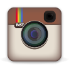 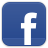 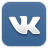 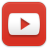